CMS 165 Lecture 11
Approximation and Generalization in 
Neural Networks
Decomposition of Errors
2
Classical NN theory
3
Recall Measures of Complexity
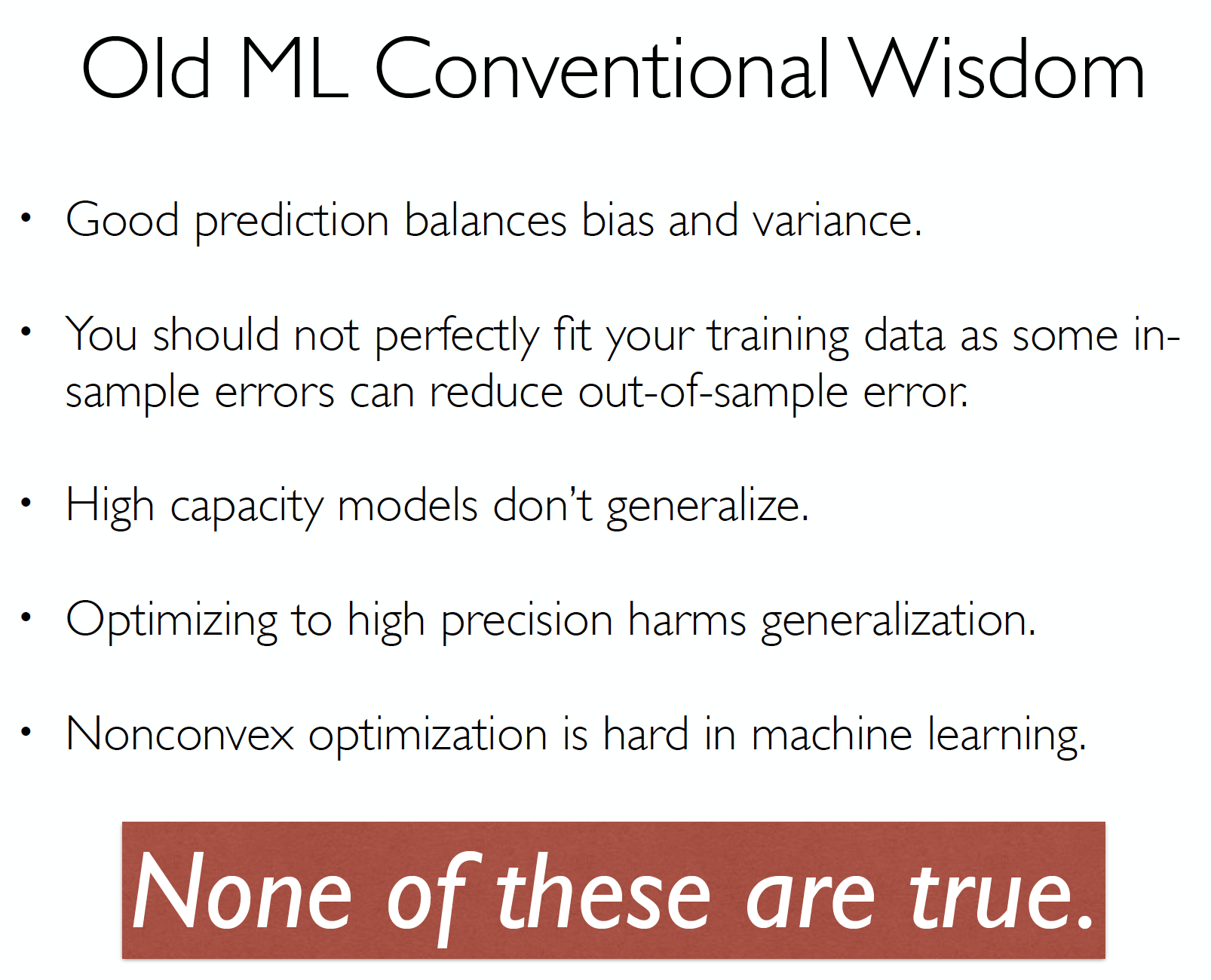 6
Slides from Ben Recht
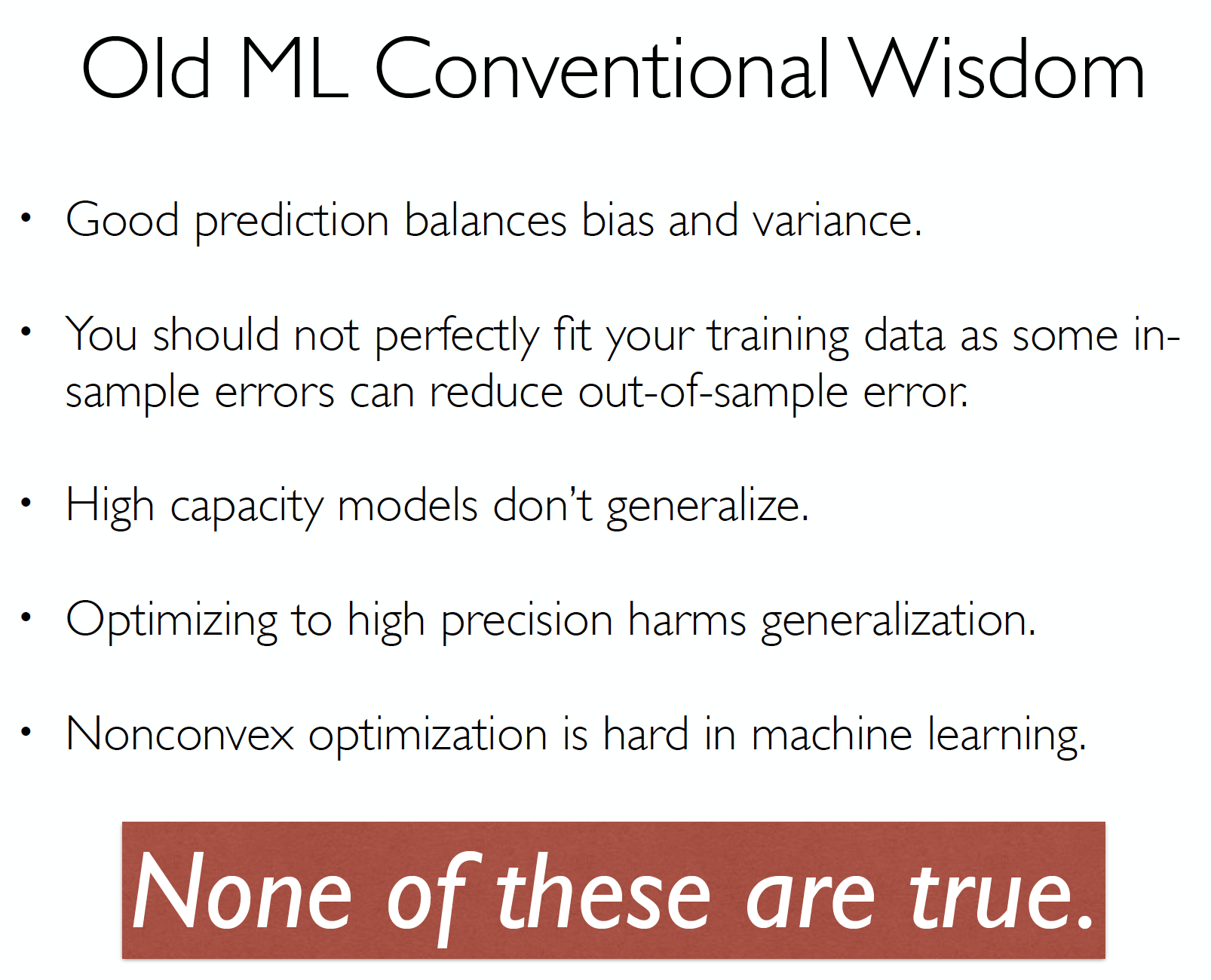 7
Slides from Ben Recht
What is happening in practice?
8
Slides from Ben Recht
Is this overfitting?
9
Slides from Ben Recht
Look closely at data..
10
Slides from Ben Recht
Solution? Better Test Sets..
11
Slides from Ben Recht
Accuracy on harder test set
12
Slides from Ben Recht
What about Imagenet
13
Slides from Ben Recht
14
Slides from Ben Recht
15
Slides from Ben Recht
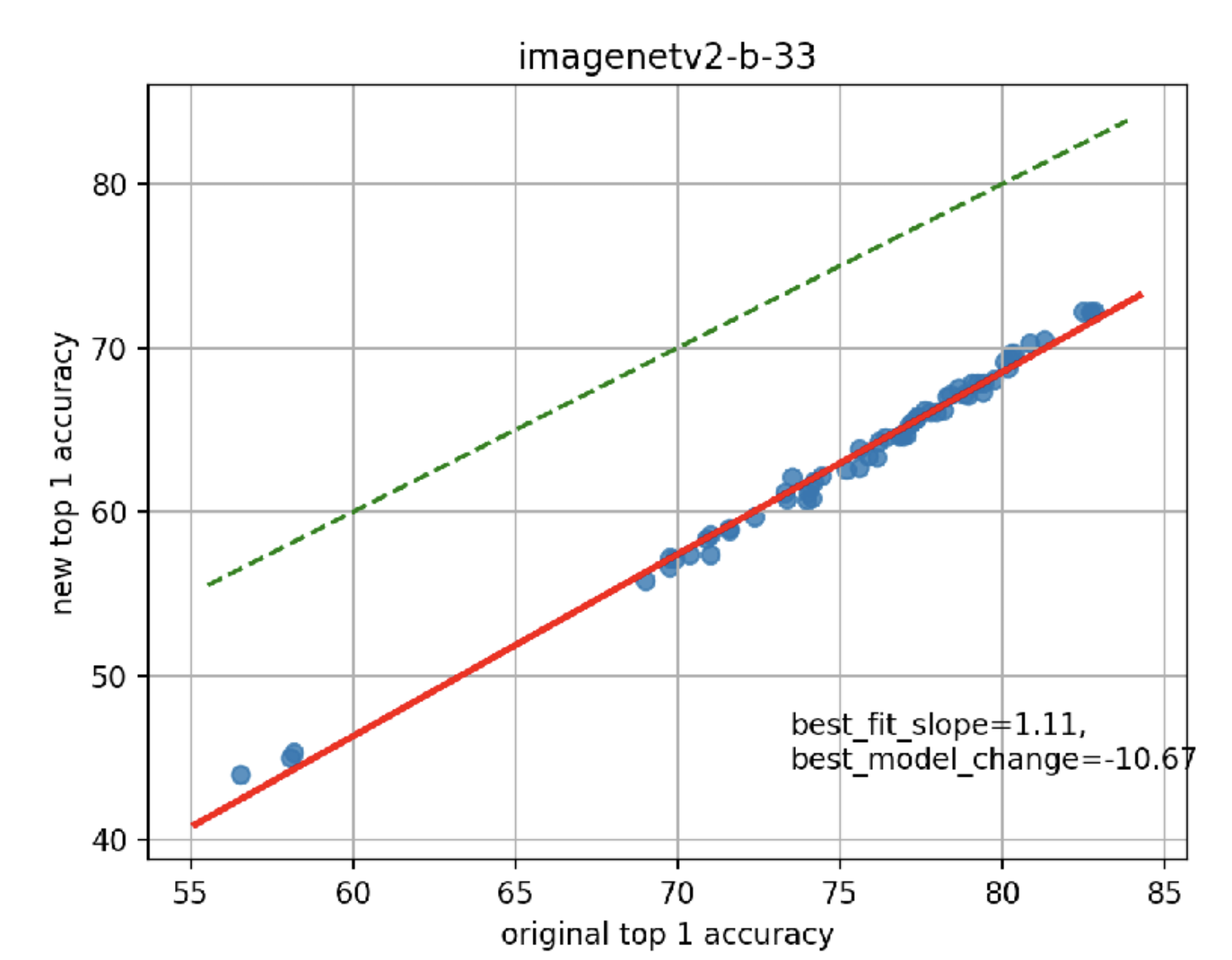 16
Slides from Ben Recht
Conclusions of this study
Relative ranking of models mostly preserved even under new test sets. 
There does not appear to be a high degree of overfitting since ranking is preserved.
Accuracy drop due to harder examples (not enough training instances of such examples)
So many unanswered questions
Subtle forms of overfitting?
Annotation noise
Robustness to variations
17
Theoretical explanation for this?
18
Slides from Ben Recht
Theory for Modern NN
From Belkin etal, “Reconciling modern machine learning and the bias-variance trade-off”
19
Setup
20
Model Norm (RFF)
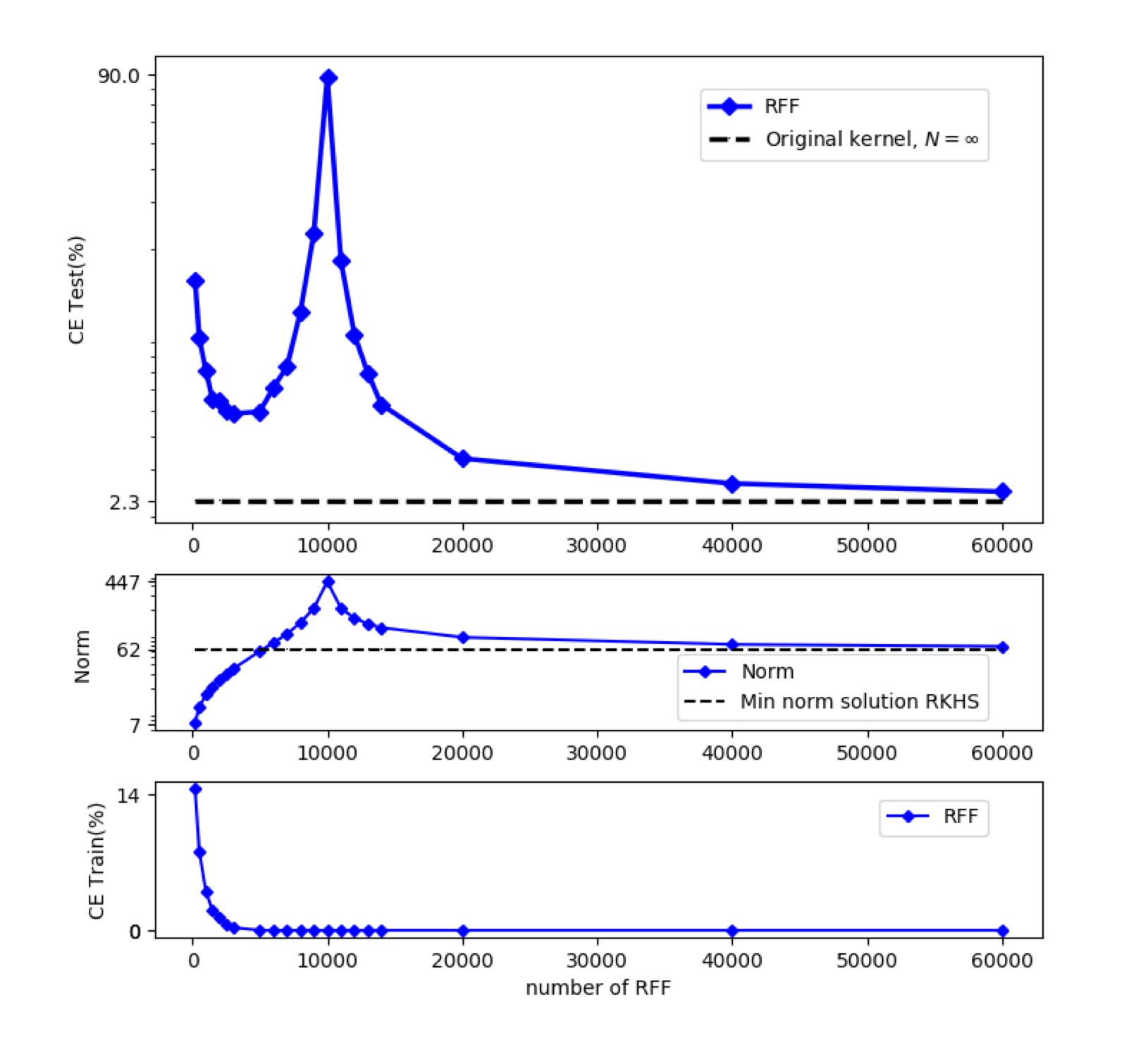 Double descent 
Statistics vs Approximation
Norm found by SGD
Test loss keeps going down
Even train loss not changing
21
Kernel Machine Result
22
Model Norm (Random Relu)
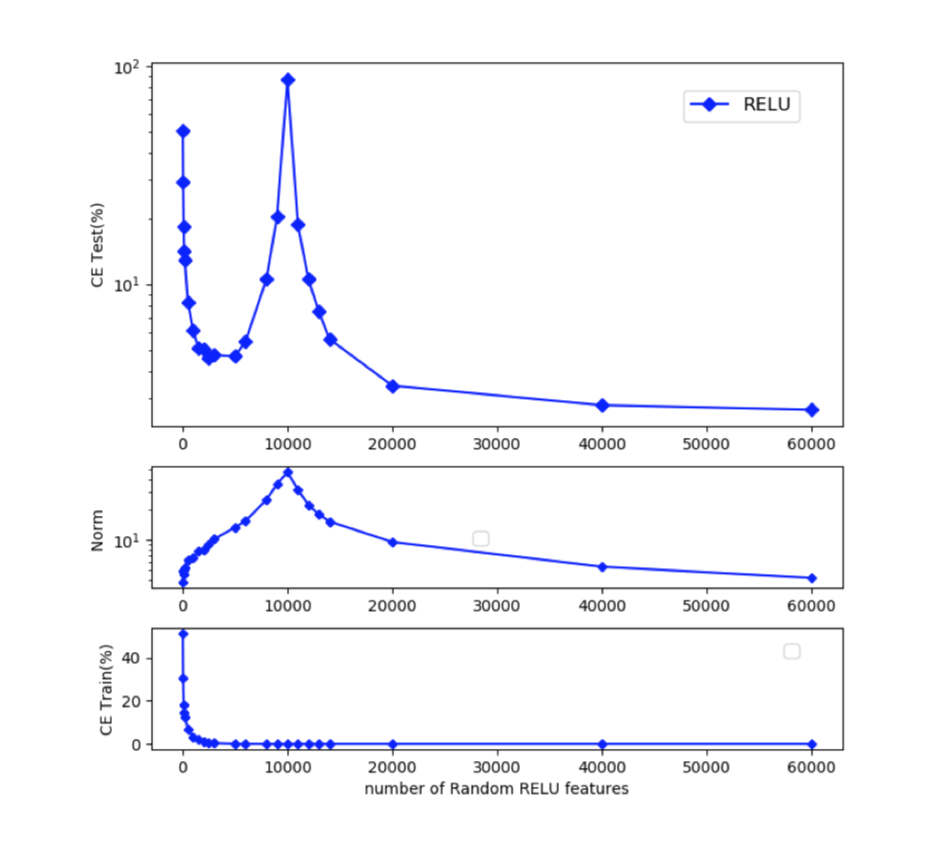 A similar behavior 
For random ReLu network
23
Fully connected NN
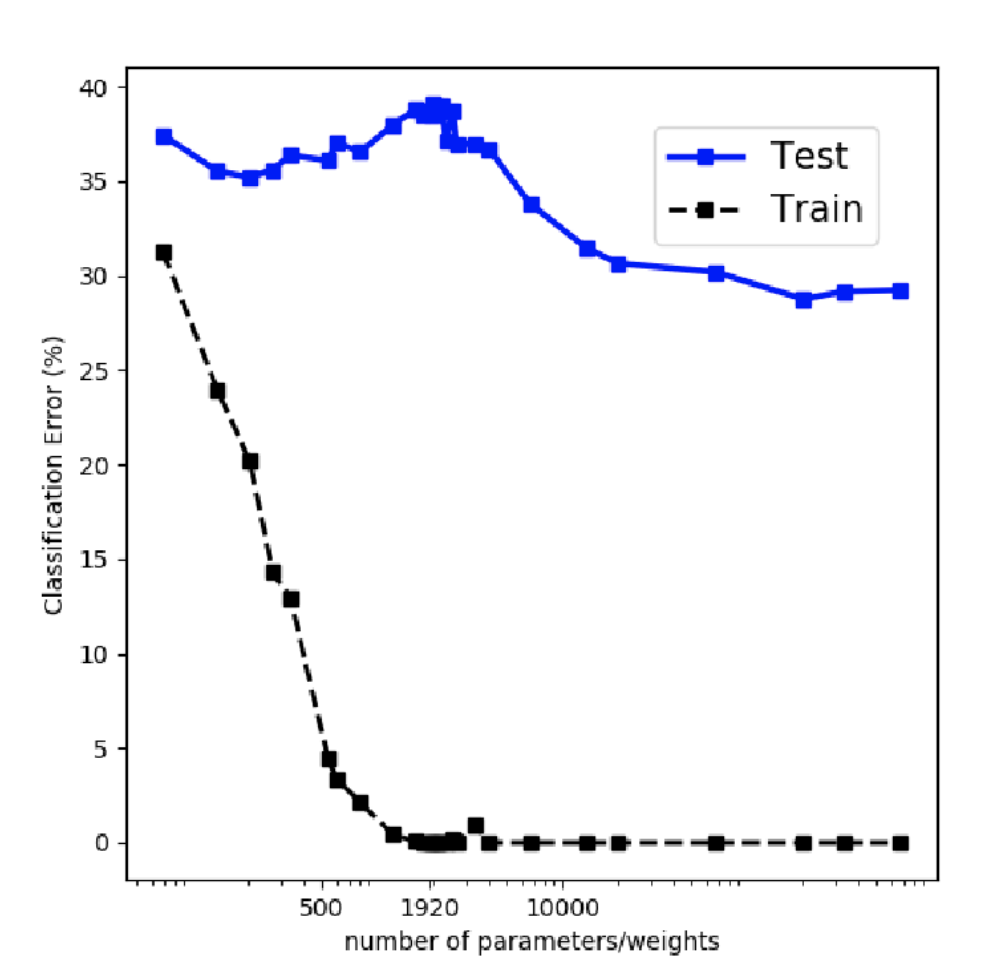 A similar behavior 
CIFAR 10
24
Interpolation result
Noiseless setting : deterministic y
Favors minimum norm solution.
Not directly comparable to classical results (which allows for noise)
25
What about optimization?
Gradient descent (no stochasticity)
Fully connected networks, ConvNets and Resnets
Width of each layer exponentially large in number of layers for fully connected but polynomial for  ConvNets and Resnets (but requires overparameterization in each layer)
Learning rate exponentially small in number of layers for fully connected but polynomial for  ConvNets and Resnets
26
So what is the cost?
27
Slides from Ben Recht
Huge compute requirements
28
Slides from Ben Recht
Huge compute requirements
29
Slides from Ben Recht
Is this a good summary?
30
Slides from Ben Recht
Next Lecture..
Slides from Zico Kolter
31